Stephan Daus 		NIFU / CEMO, UiO

Agnes Stancel-Piątak 		IEA Hamburg 

Johan Braeken 		CEMO, UiO
Curriculum sensitivity of the TIMSS science test: Adjacent-grades within schools design
IRC 2019 (28th June)
Background
“TIMSS studies the effectiveness of curriculum and instruction in relation to student achievement […]” (Mullis & Martin, 2005, p. 13)

If TIMSS is to be of maximum use to a country’s educators, TIMSS should be linked to the curriculum being analysed.

Insufficient to accept such an assumption; should be verified.

Curriculum sensitivity is one approach for verifying this link.
2
Limitations in prior research:
lack of control for prior achievement
lack of a control for a cohort effect 
lack of fine-grained analyses
Scope of this study: 
Item-specific and test-generic evidence of curriculum sensitivity in TIMSS 2015 to Norwegian science teachers’ instruction in grades 8 and 9, while controlling for a cohort effect.
3
Conceptual Approach
Easiness
Easiness
Easiness
Entire test
Electricity item
(taught upper grade)
Astronomy item
(taught lower grade)
Pos. DIF
Neg. DIF
Cohort 
effect
Lower 
grade
Lower 
grade
Upper 
grade
Lower 
grade
Upper 
grade
Upper 
grade
4
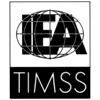 Trends in International Mathematics and Science Study 2015 – science part
Intact classes within random sample of Norwegian schools.
Both cohorts within same school.
Domains
Physics
Earth Science
Chemistry
Biology
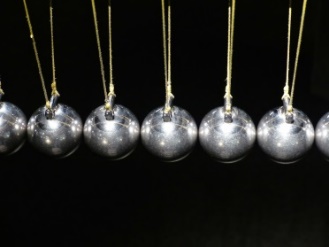 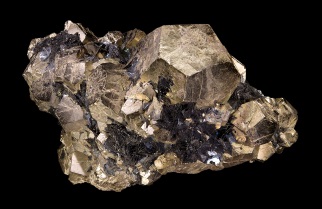 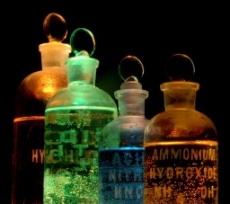 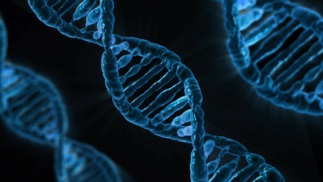 Topics
Chemical Changes
Composition of Matter
Properties of Matter
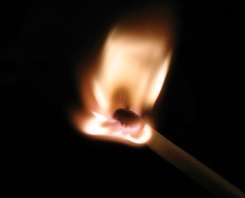 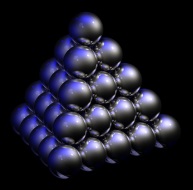 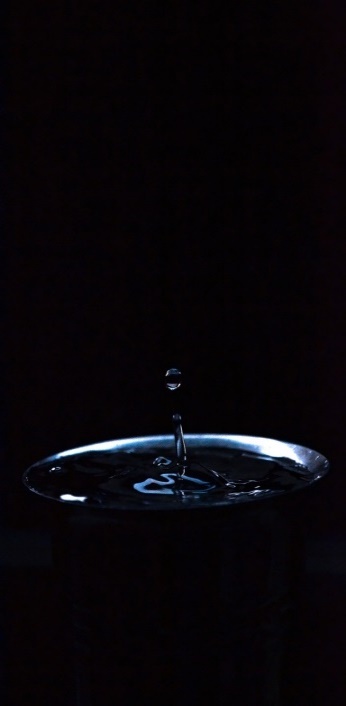 Three modelling steps
Identify cohort effect (difference across grades in achievement mean).

Explore items that differ from the cohort effect (~Differential Item Functioning).
Post-hoc explanation with population-aggregated content coverage patterns.

Explain overall test’s sensitivity to school-specific content coverage patterns.
TECHNICAL DETAILS
Based on 1PL/Rasch model (uniform DTF). Framework: generalized linear mixed modelling
Software: lme4-package in R
6
(Building up model)
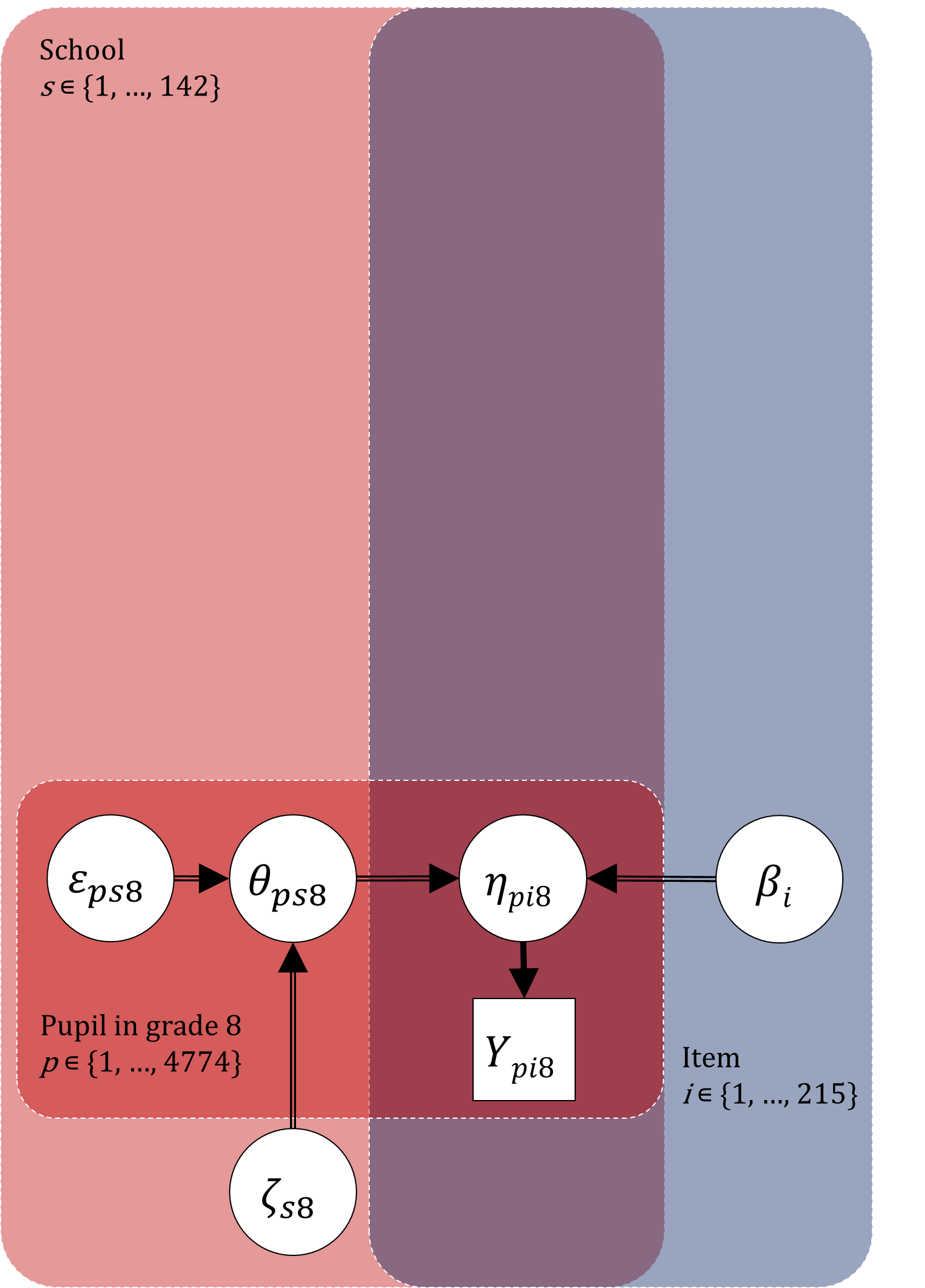 7
(Building up model)
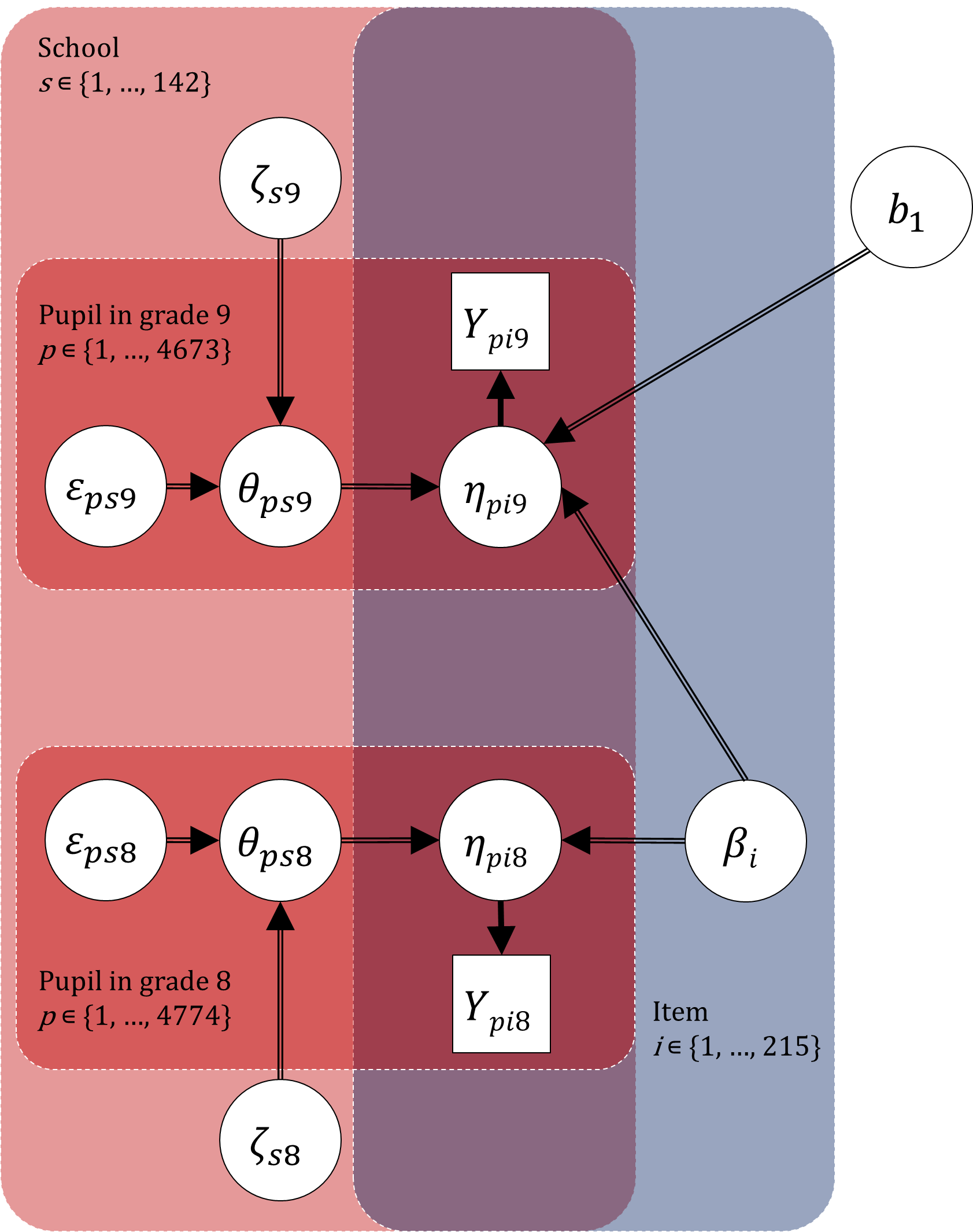 8
Model 1
Identifying difference in achievement mean across grades
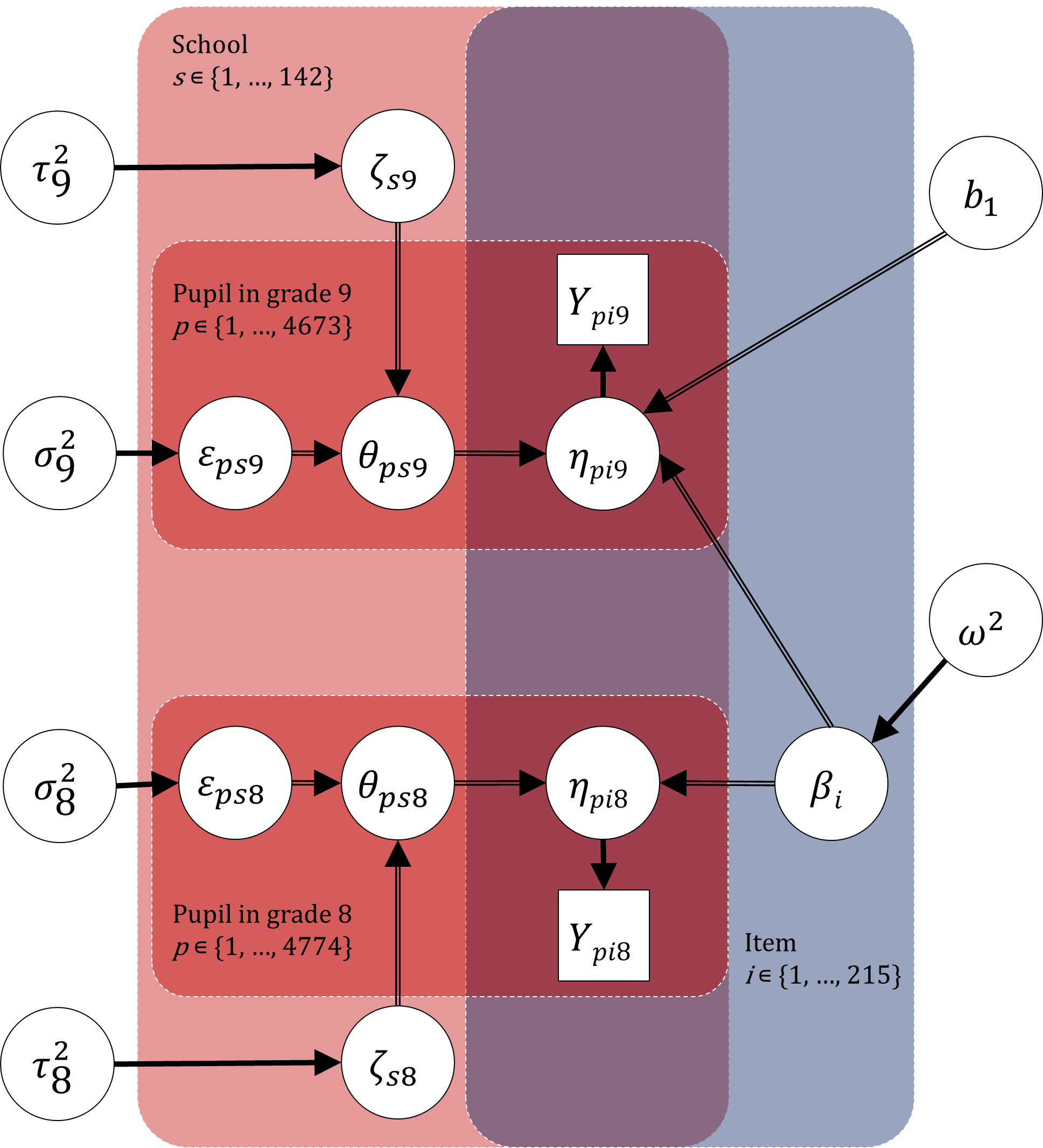 9
Model 2
DIF across grades with post-hoc explanation using population-aggregated content coverage patterns
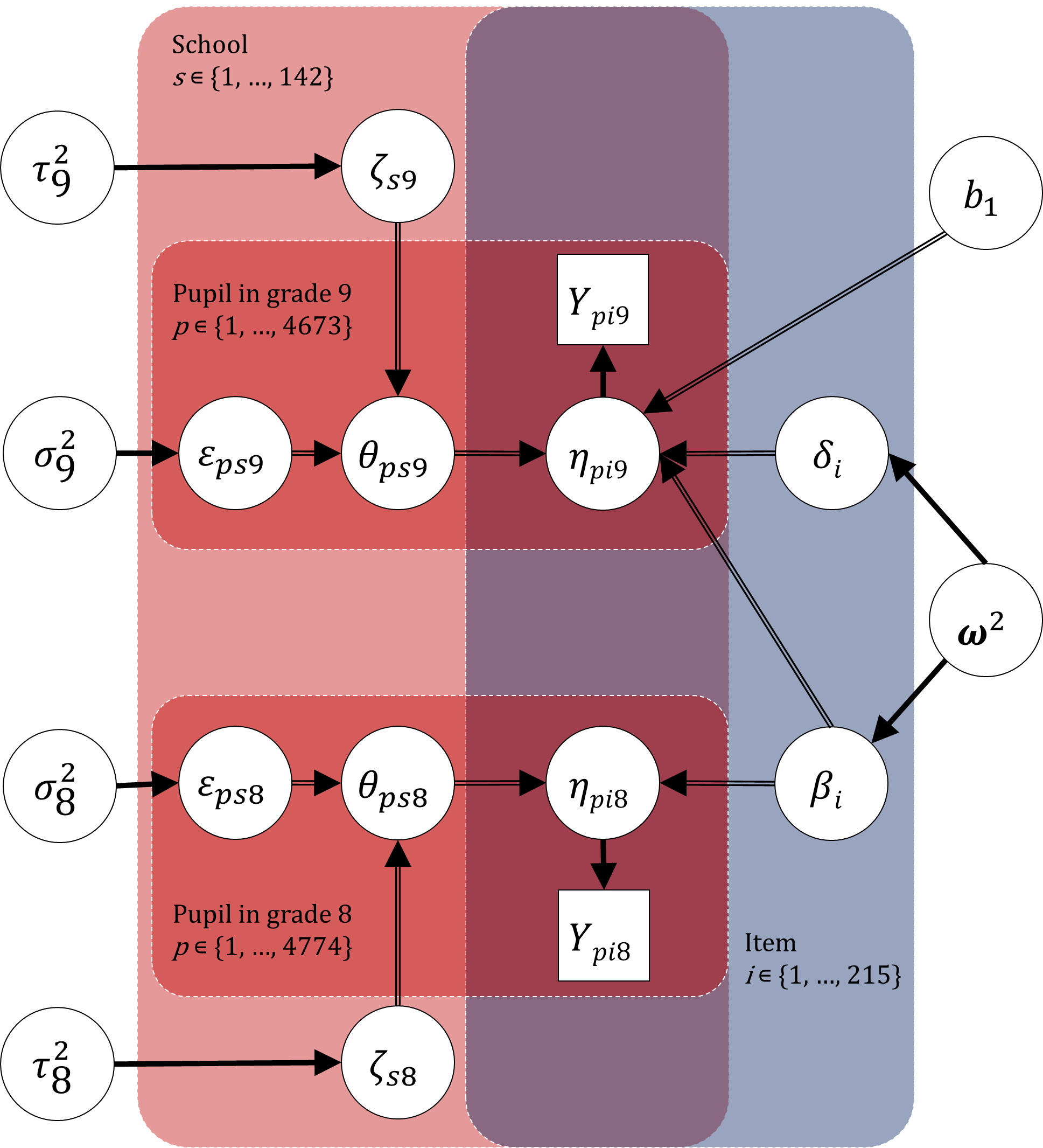 10
Model 3
Using school-specific content coverage to explain probability of correct response
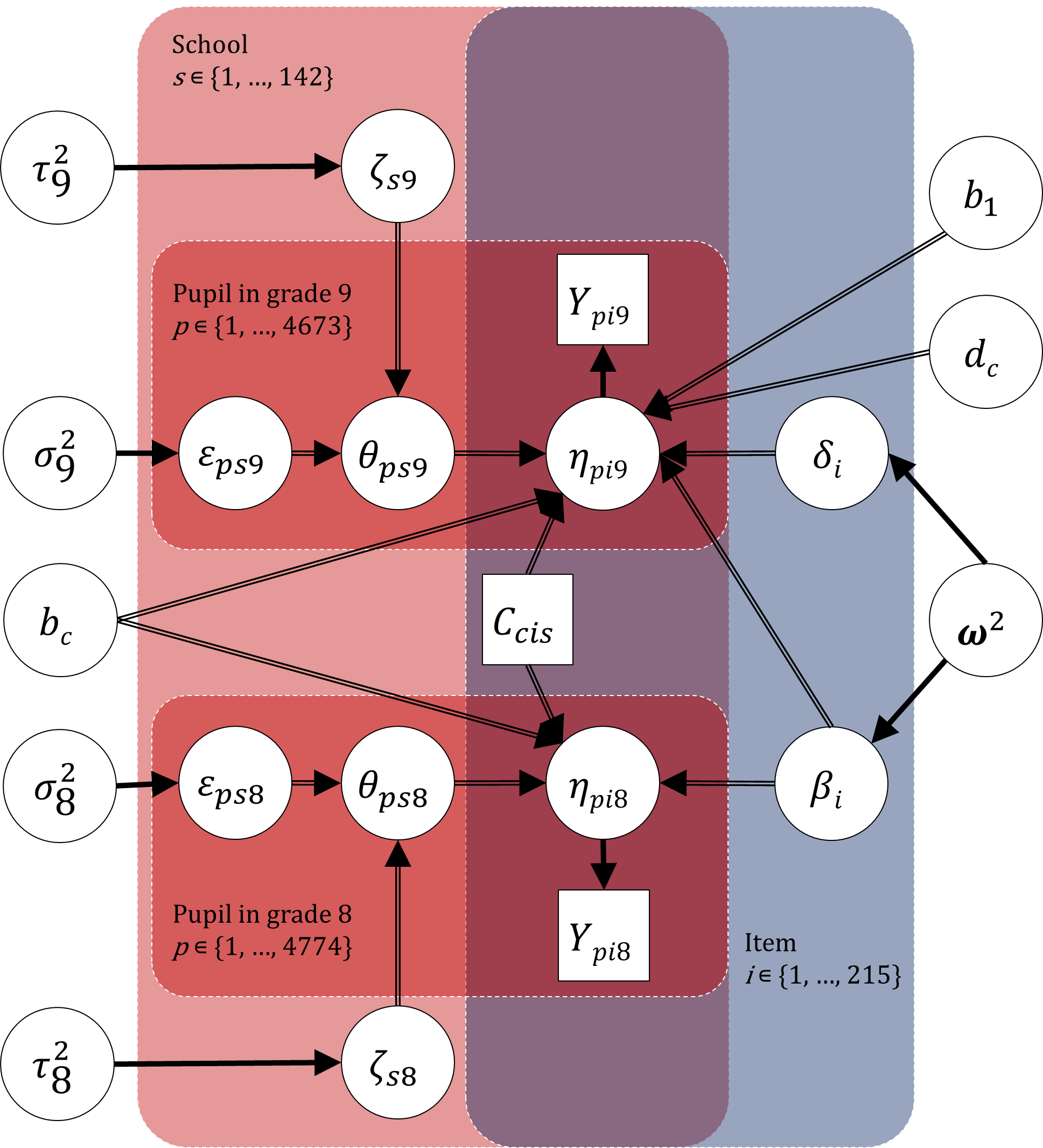 11
Coding Scheme for Content Coverage Patterns from Teacher Responses
12
Model 1 – Difference in mean achievement
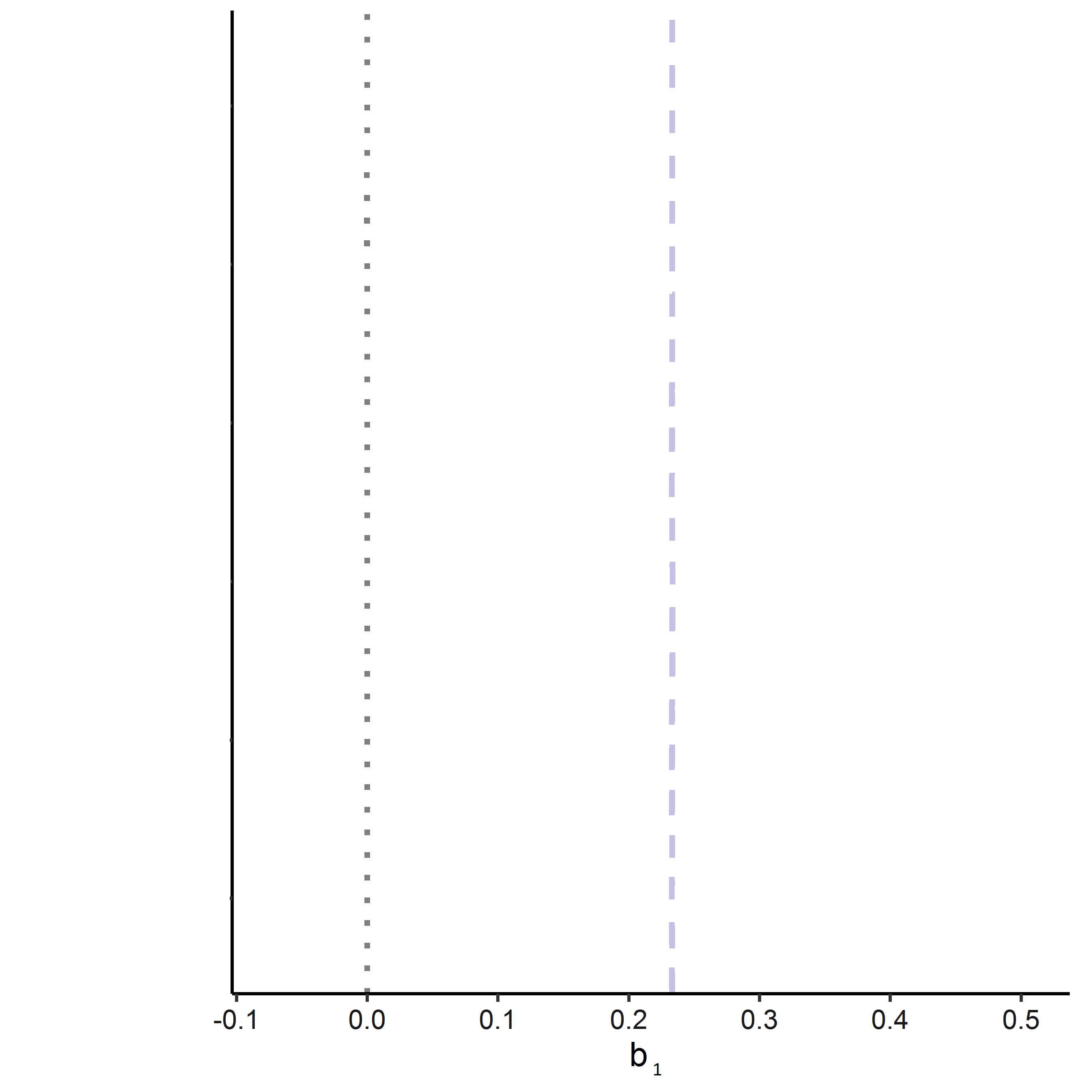 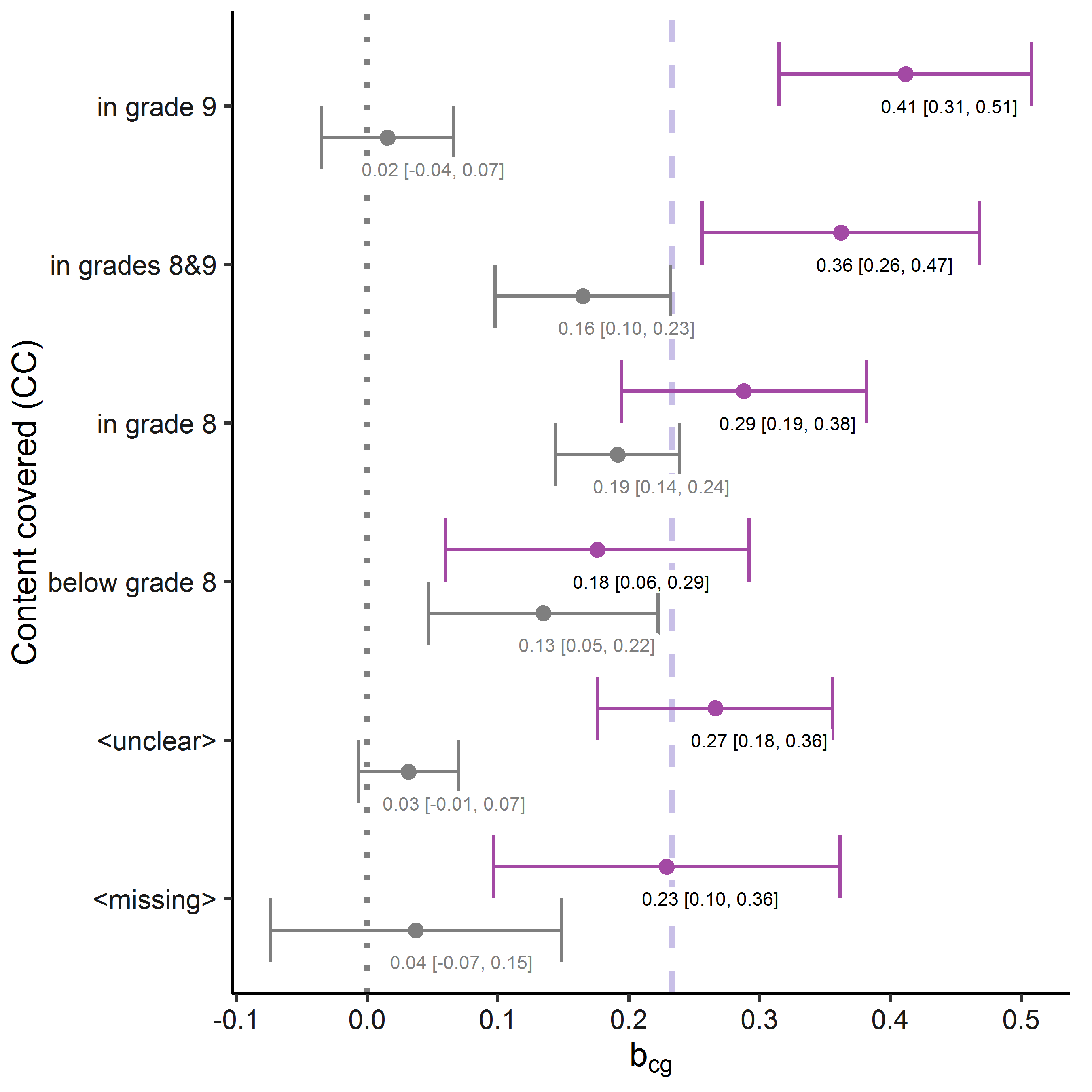 Compared with grade 8 (  ), higher item correct 
    probability in grade 9 (  ).
46% vs 51% on an average item/person
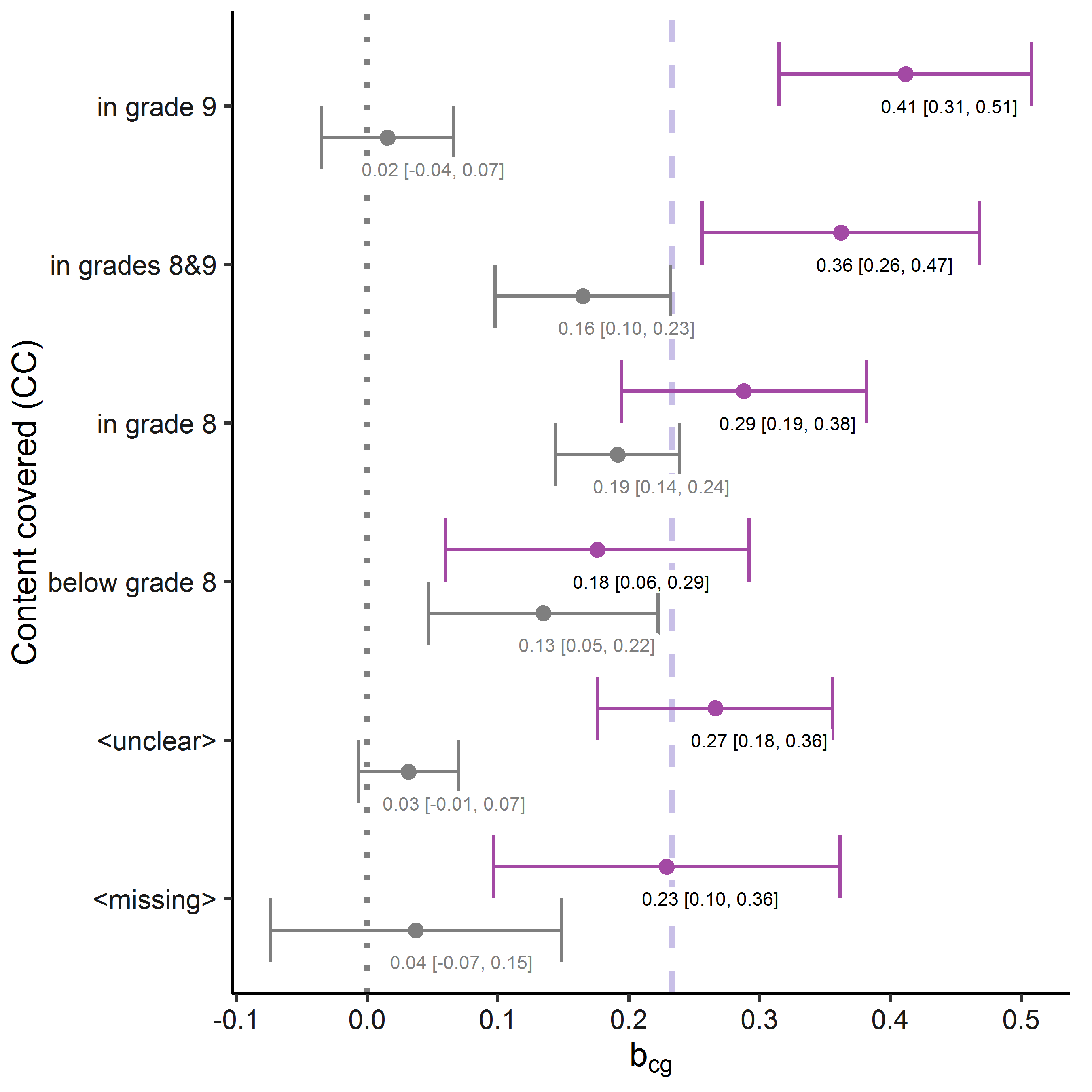 13
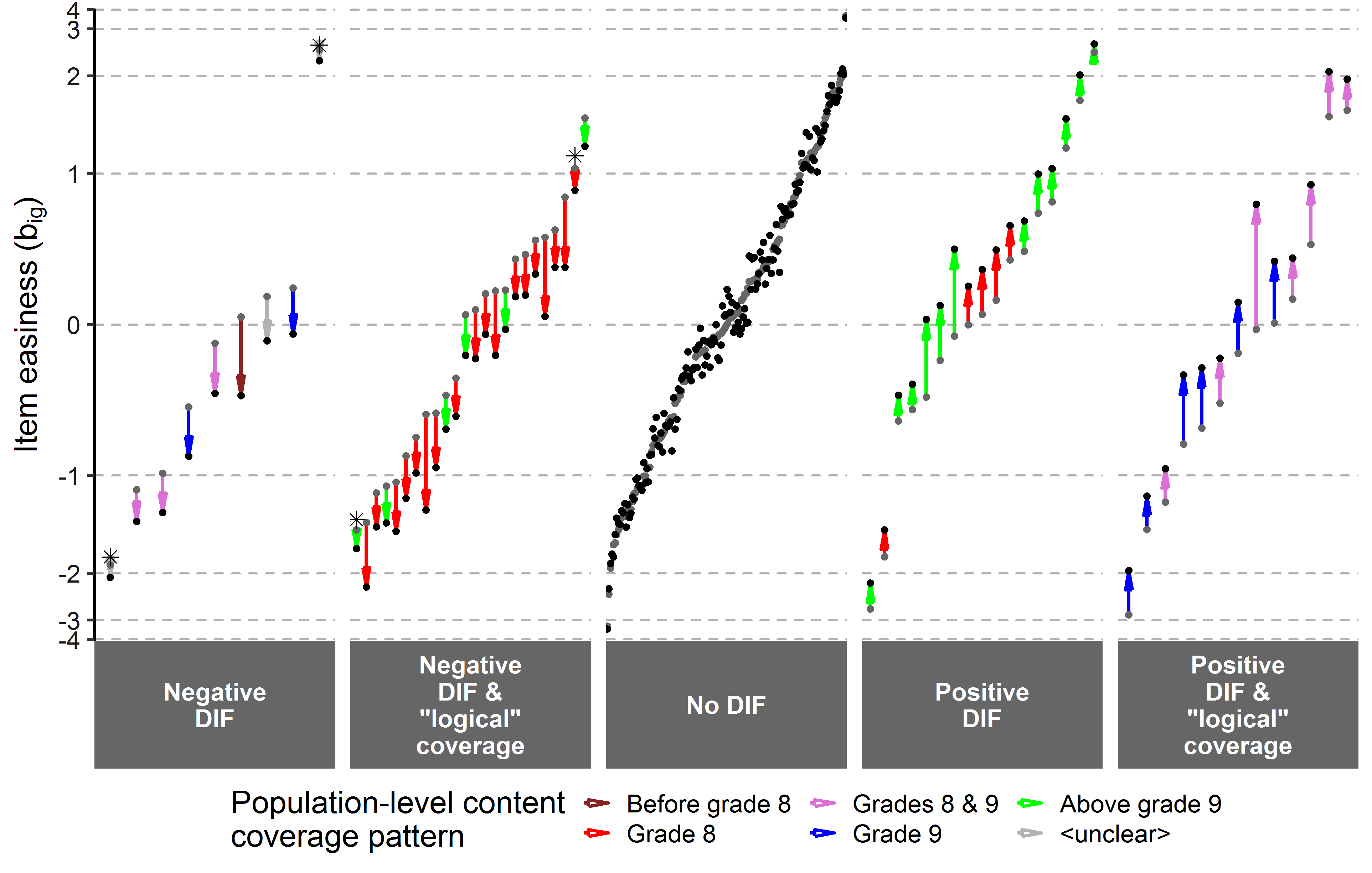 Model 2 –items
5%
10%
71%
8%
6%
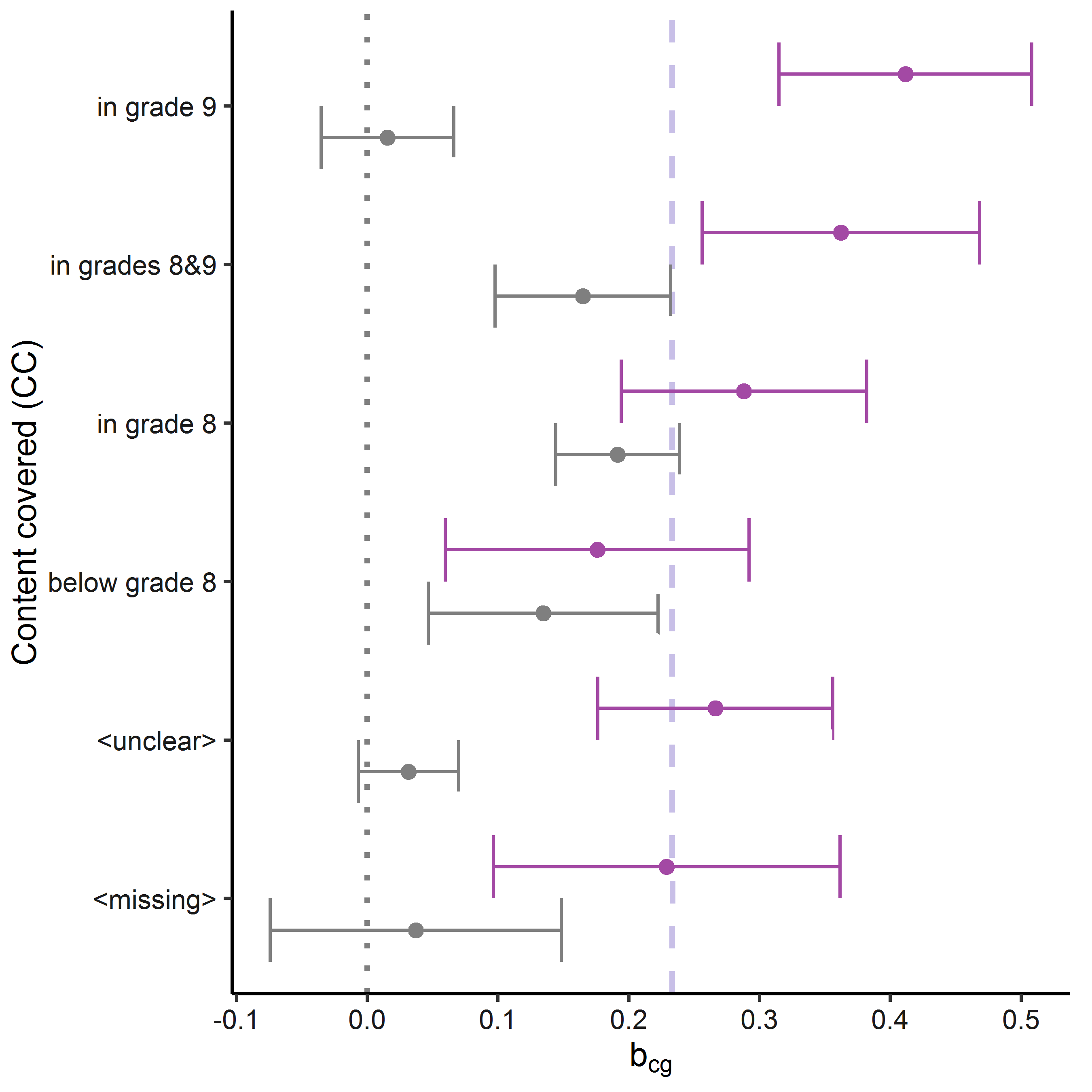 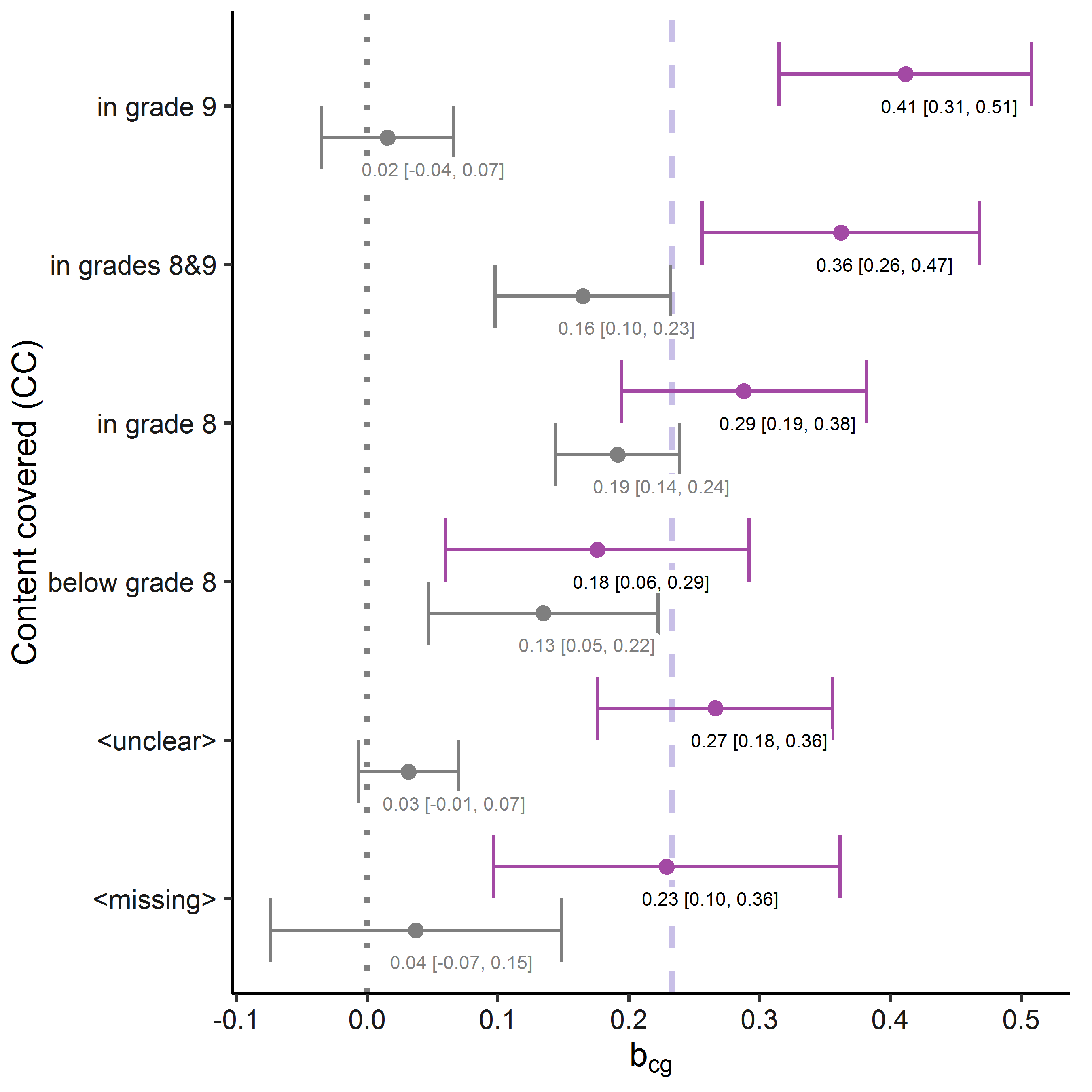 Model 3 – Overall test
School-level content coverage patterns explain item response probability within grade 8 (     )
           and grade 9 (    ).
Effect of coverage similar to a year of schooling.
Patterns are «logical».
(C)
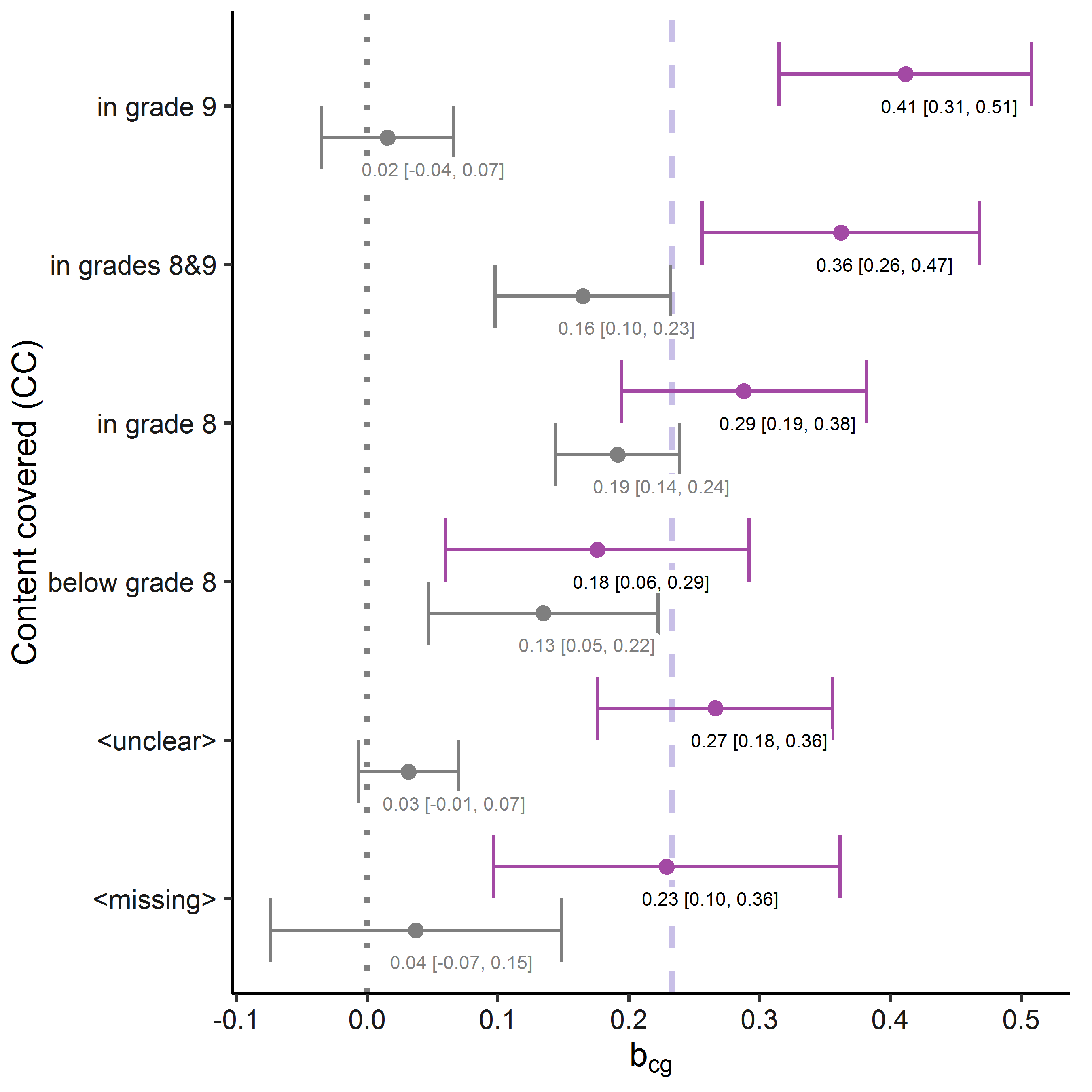 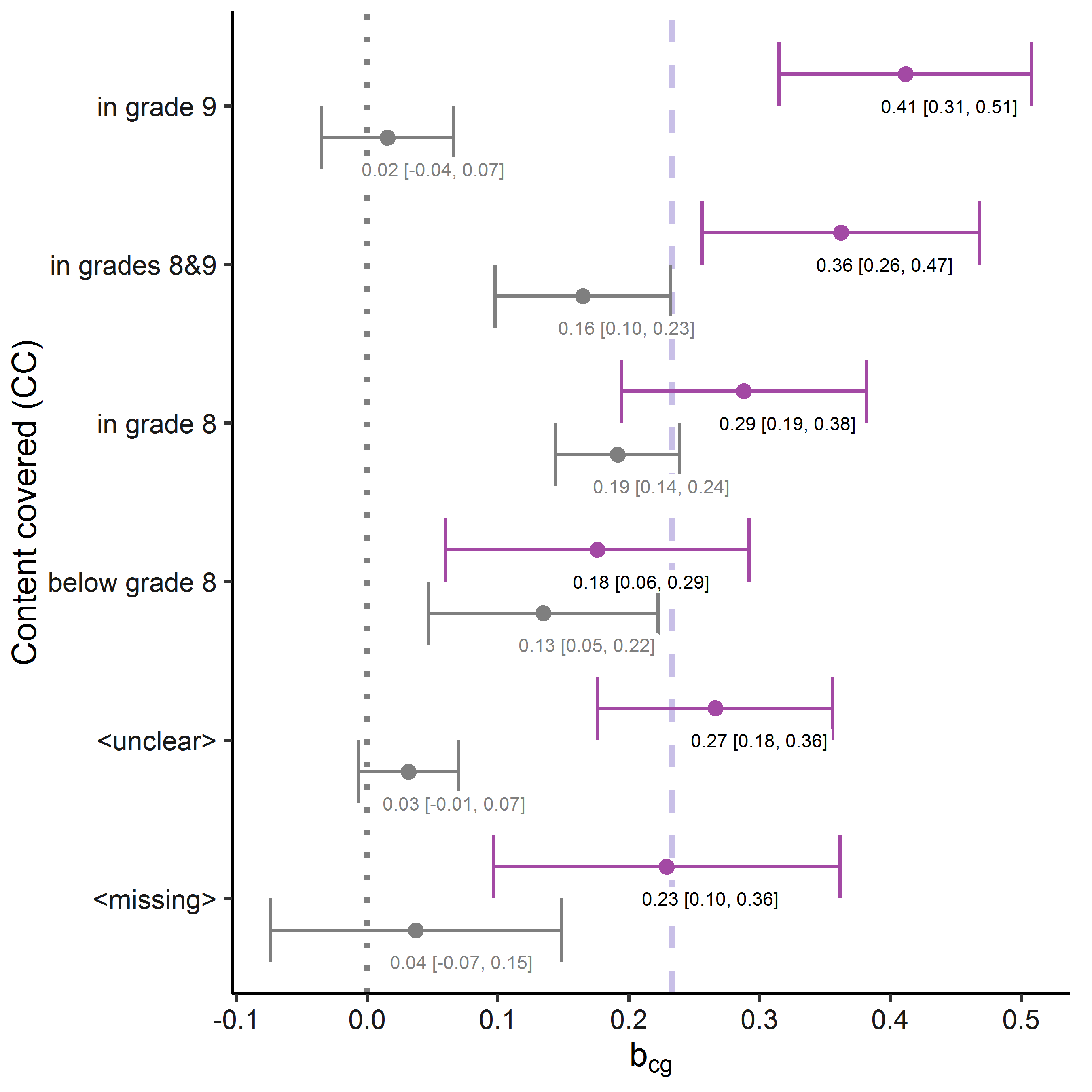 15
Limitations
Tricky linking between topics in indicators for content coverage & test.
17% missingness in coverage patterns.
Inferences limited to specific (Norwegian) population.
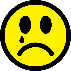 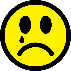 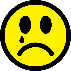 Take home messages
Sensitivity of TIMSS science items to Norwegian curriculum
16% of science items are clearly sensitive; 71% are sensitive to cognitive development/maturation and/or curriculum
Content coverage contributes to achievement similarly to a year of schooling
  TIMSS somewhat sensitive to Norwegian curriculum
“New” issue: Sensitivity balance across countries?
Fine-grained, adjacent-cohorts within-schools design allows “robust” curriculum sensitivity analyses
Design increases precision and accuracy
Yet limitations present
Stephan Daus
stephan.daus@nifu.no
Rebuttals